DO NHU CẦU MỞ NHÀ MÁY MỚI TẠI MỸ PHƯỚC 3 
BẾN CÁT BÌNH DƯỜNG
WE ARE HIRING…
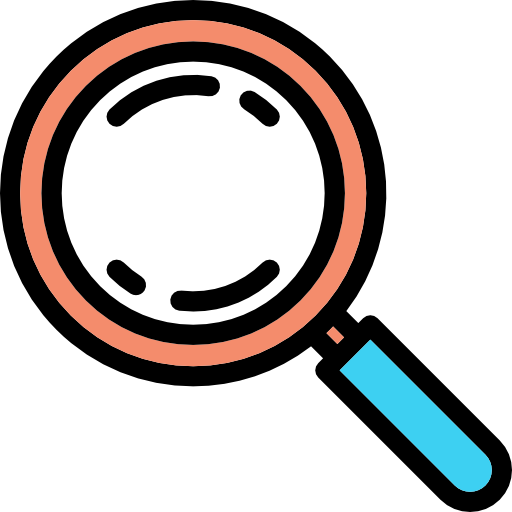 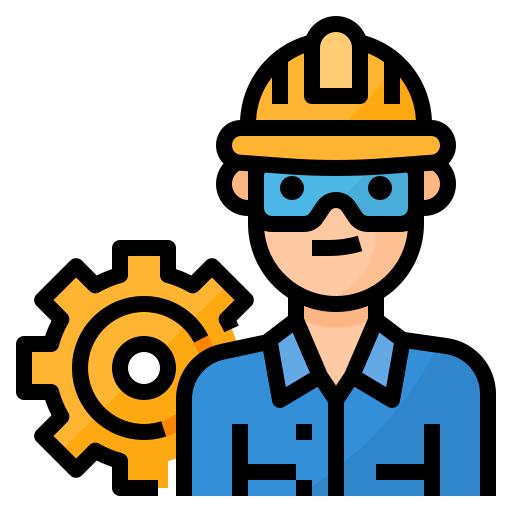 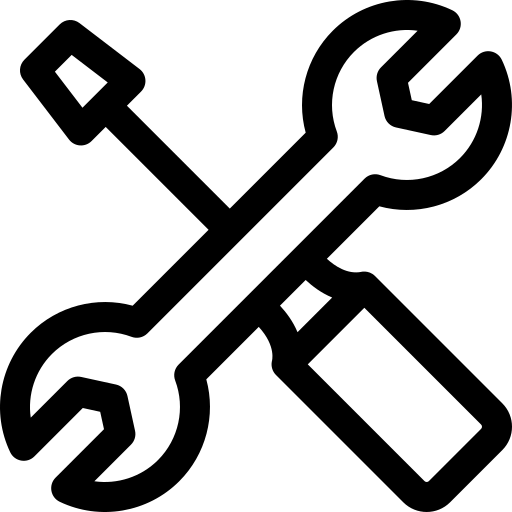 1 PRODUCTION MANAGER
2 PRODUCTION SUPERVISOR
6 CAD/CAM ENGINEER
HỖ TRỢ NHÀ TRỌ
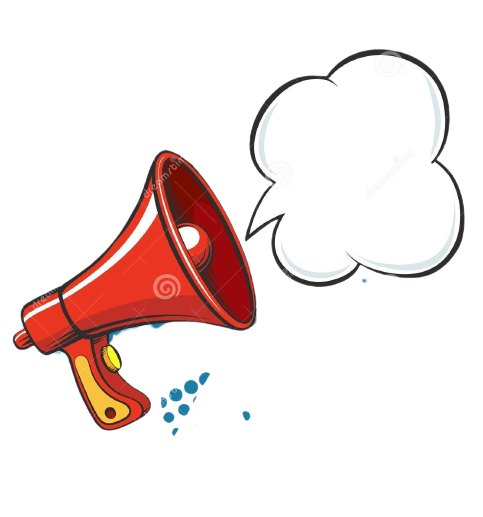 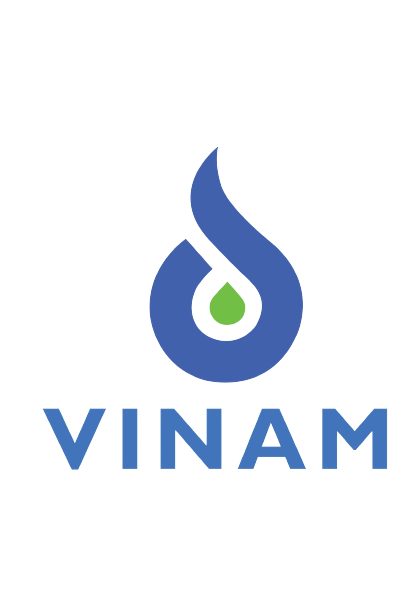 WE 
WANT 
YOU
NOW!
TỐT NGHIỆP ĐẠI HỌC
Chuyên ngành
CƠ KHÍ CHẾ TẠO MÁY
YÊU CẦU
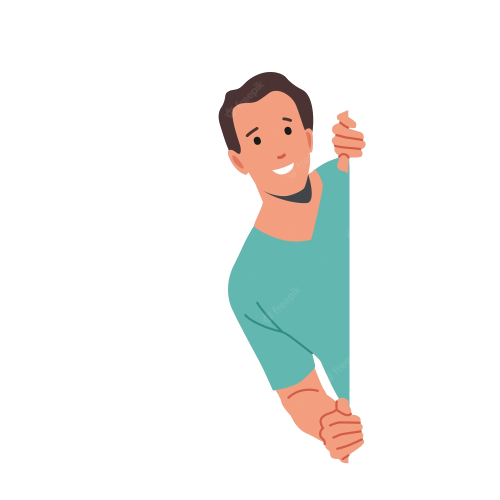 EMAIL: hien.nt@vinamoiltools.com
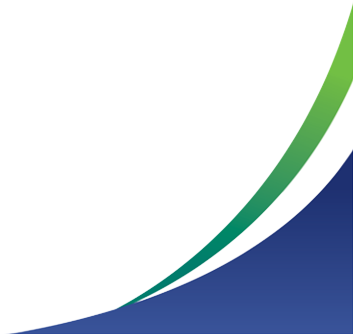 PHONE: 0274-3628-082
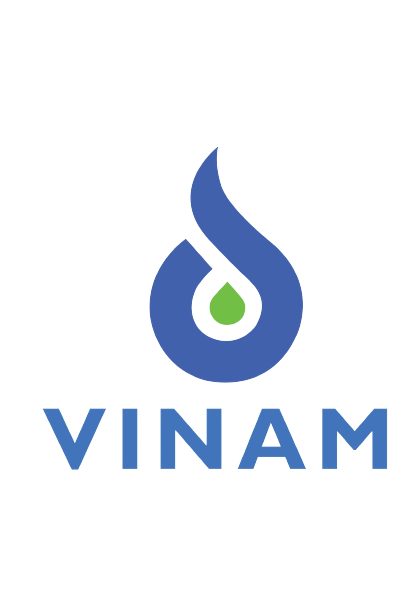 WEBSITE: www.vinamoiltools.com
ADDRESS: No 29 Dan Chu Street, VSIP II, Hoa Phu Ward, Thu Dau Mot City, Binh Duong Province
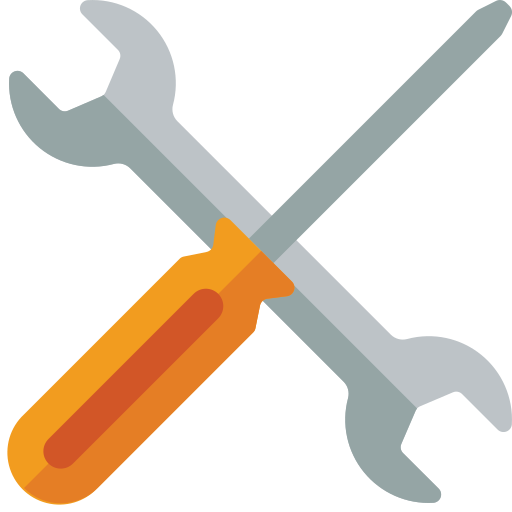 DO NHU CẦU MỞ NHÀ MÁY MỚI TẠI MỸ PHƯỚC 3 
BẾN CÁT BÌNH DƯỜNG
WE ARE HIRING…
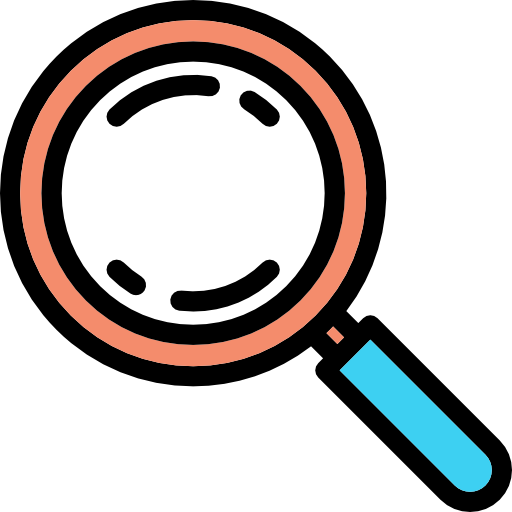 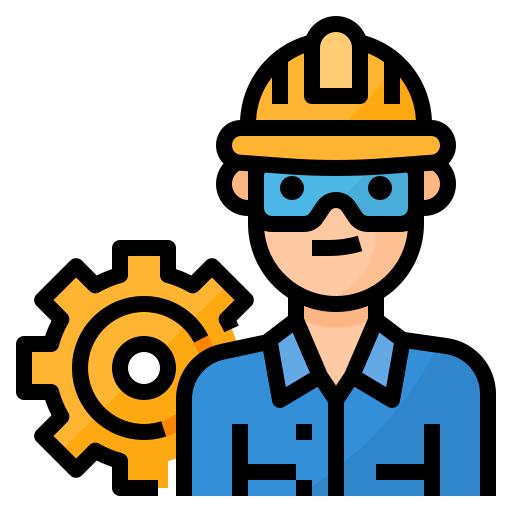 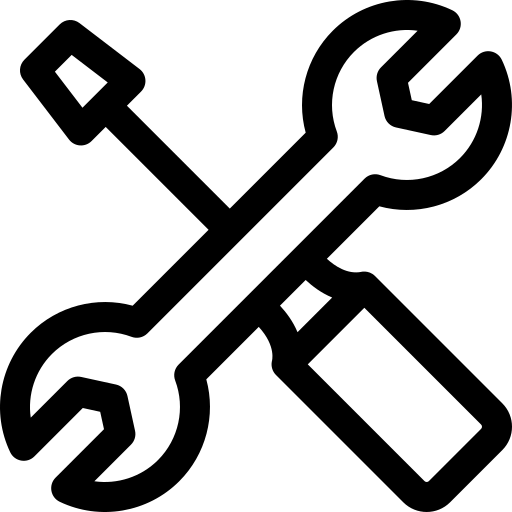 30 CNC OPERATOR
10 QC INSPECTOR
HỖ TRỢ NHÀ TRỌ
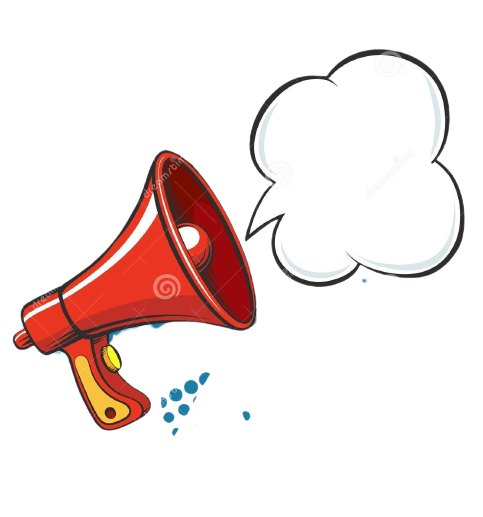 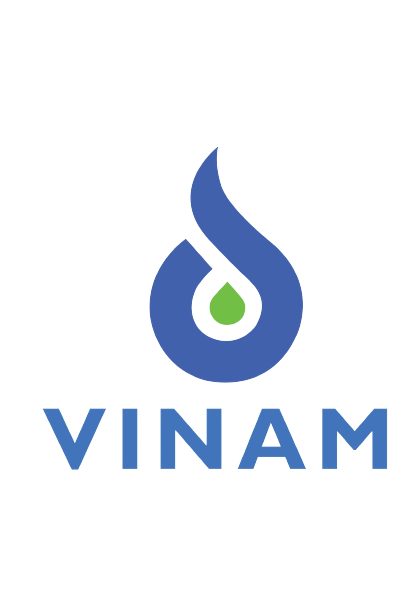 WE 
WANT 
YOU
NOW!
TỐT NGHIỆP TRUNG CẤP, CAO ĐẲNG, ĐẠI HỌC

CƠ KHÍ CHẾ TẠO MÁY
Chuyên ngành
YÊU CẦU
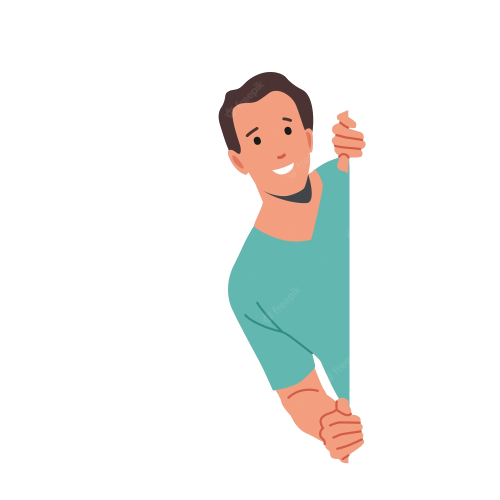 EMAIL: hien.nt@vinamoiltools.com
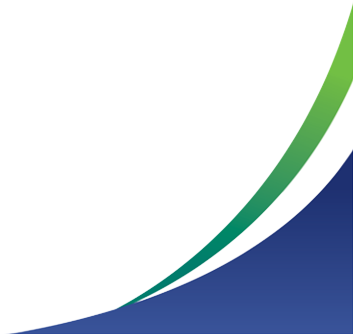 PHONE: 0274-3628-082
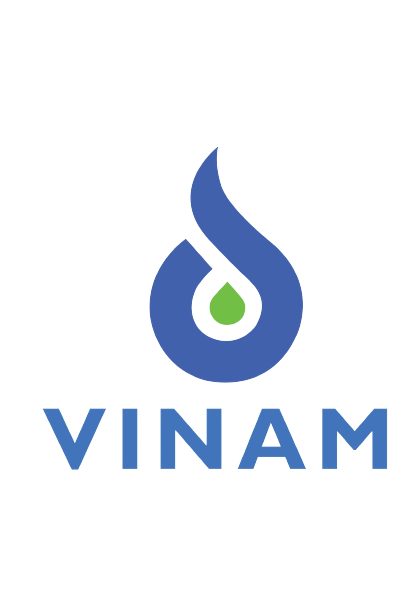 WEBSITE: www.vinamoiltools.com
ADDRESS: No 29 Dan Chu Street, VSIP II, Hoa Phu Ward, Thu Dau Mot City, Binh Duong Province
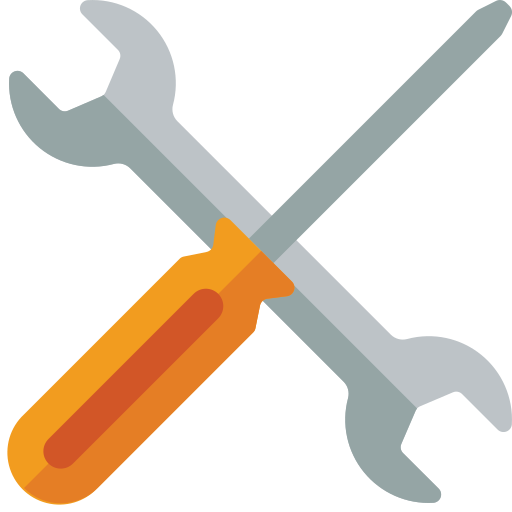